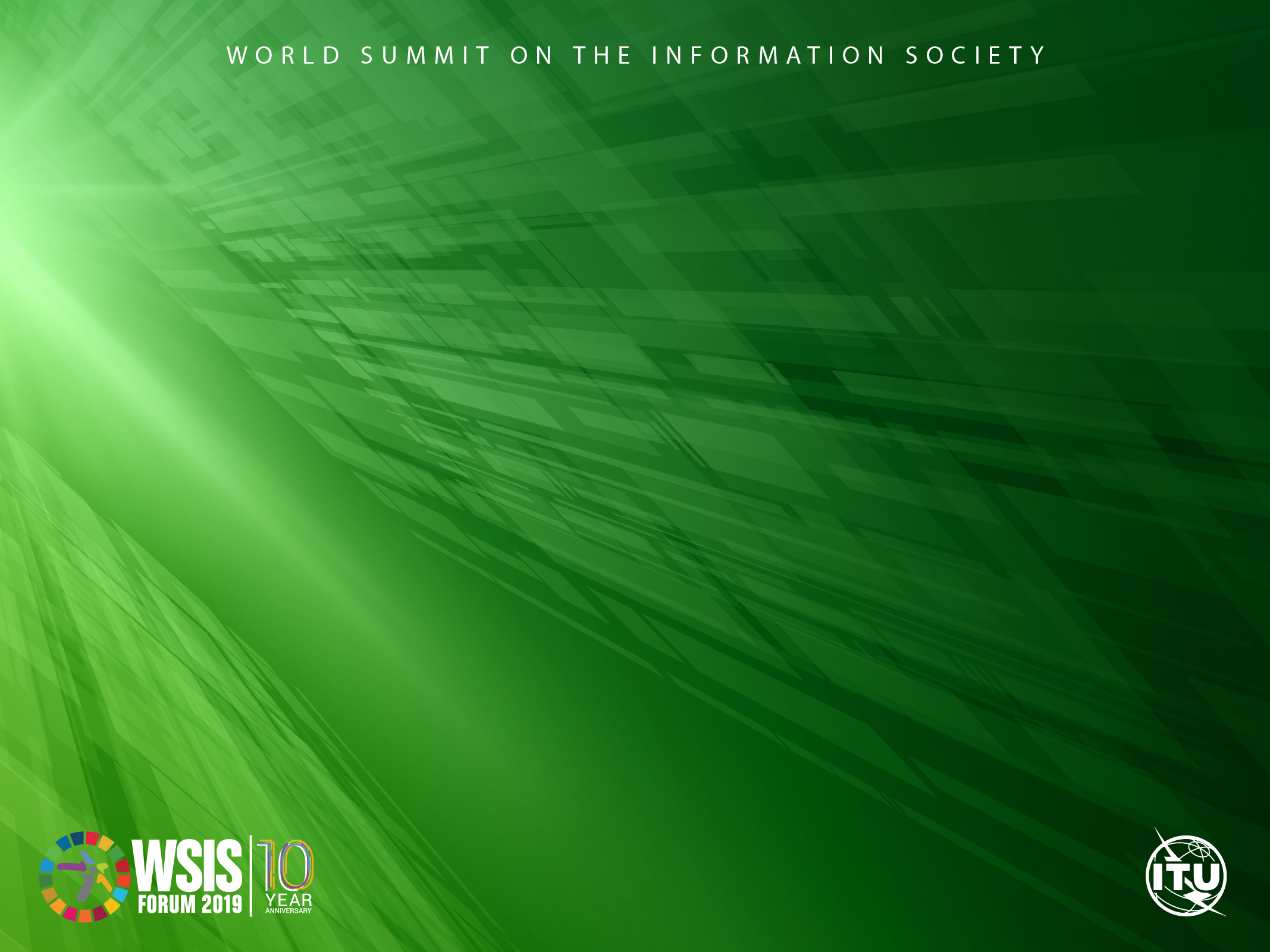 WSIS Forum 2019